Zurück zum „einfachen“ Interessengegensatz? Kapitalismuskritik heute! Prof. Dr. Klaus Dörre, FSU Jena02. Juli 2021IG Metall Bildungszentrum Sprockhövel3. Werkstattgespräch „Menschen für Veränderungen gewinnen“
These 1: 
Gewerkschaftliche Bildungsarbeit an einem weiten Interessenbegriff auszurichten bedeutet, die Verbindung des für die gewerkschaftliche Praxis jederzeit zentralen Kapital-Arbeit-Konflikts mit anderen gesellschaftlichen Konfliktachsen (Geschlecht, Ethnie/Nationalität, Naturverhältnisse) bewusst herzustellen.  

These 2: 
Mit ihrer Ausrichtung an einem „weiten“, man könnte sagen: intersektionalen Interessenbegriff war (und ist mitunter noch immer) gewerkschaftliche Bildungsarbeit ihrer Zeit voraus. Der weite Interessenbegriff entspricht dem Selbstverständnis eines demokratischen Marxismus (democratic marxism).
These 3: 
Der weite Interessenbegriff antizipiert und reflektiert die ökonomisch-ökologische Zangenkrise der Gegenwart und hilft Gewerkschafter:innen, diesen Umbruch zu verstehen und handlungsfähig zu bleiben. 

These 4: 
Der weite Interessenbegriff passt zu einem weiten Arbeitsbegriff (Metabolismus = Arbeit als lebensspendender Prozess/Marx im Anschluss an Leibnitz), der Interessenpolitik für Tätigkeiten jenseits der Erwerbsarbeit (unbezahlte Sorgearbeiten, freie Tätigkeiten, Koordinationsarbeit) öffnet (28-Stunden-Woche als Wahl-Option).
These 5: 
Der weite Interessenbegriff eignet sich besonders gut, um gewerkschaftliche Klassenpolitik in sozial-ökologischen Transformationskonflikten zu begründen. Es lässt sich sehr gut mit sozialen und ökologischen Nachhaltigkeitszielen verbinden.
 
These 6:
Der weite Interessenbegriff lässt sich hervorragend nutzen, um Ausbeutungsmechanismen in einer digitalisierten Arbeitswelt aufzudecken und zu thematisieren.
These 7:
Der weite Interessenbegriff kann helfen, die Fragmentierungen, Abwertungsmechanismen und Diskriminierungen unter Lohnabhängigen zugunsten solidarischer Praktiken zu überwinden. Er immunisiert gegen problematische Entgegensetzungen von Identitäts- und Klassenpolitik.
 
These 8: 
Der weite Interessenbegriff bietet eine gute Grundlage für eine offensive Auseinandersetzung mit radikal rechten Orientierungen.
These 9:
Der weite Interessenbegriff eignet sich, um neue Allianzen von Gewerkschaften, Klimabewegungen und anderen Akteuren demokratischer Zivilgesellschaften zu begründen. Ziel dieser Allianzen ist eine Nachhaltigkeitsrevolution. 
 
These 10:
Der weite Interessenbegriff leistet radikale Kapitalismuskritik und drängt nach Utopien nachhaltig-sozialistischer Gesellschaften.
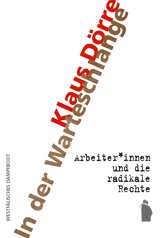 Dörre, Klaus (2020): In der Warteschlange. Arbeiter*innen und die radikale Rechte. Münster: Westfälisches Dampfboot.
Klaus Dörre (2021):
Die Utopie des Sozialismus. Kompass für eine Nachhaltigkeitsrevolution

Erscheint im August 2021
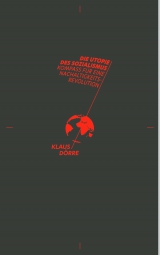 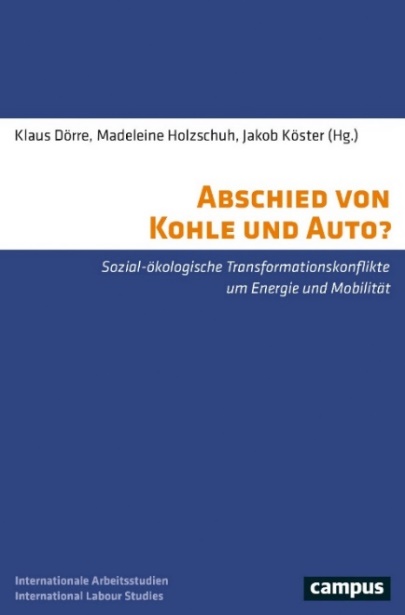 Dörre, Klaus/Holzschuh, Madeleine/Köster, Jakob/Sittel, Johanna (Hrsg.)(2020): 
Abschied von Kohle und Auto? Sozial-ökologische Transformationskonflikte um Energie und Mobilität. Frankfurt am Main/New York: Campus.